STATEWIDE WATER EDUCATION ACTION PLAN  (SWEAP)
SOUTH PLATTE BASIN ROUNDTABLE
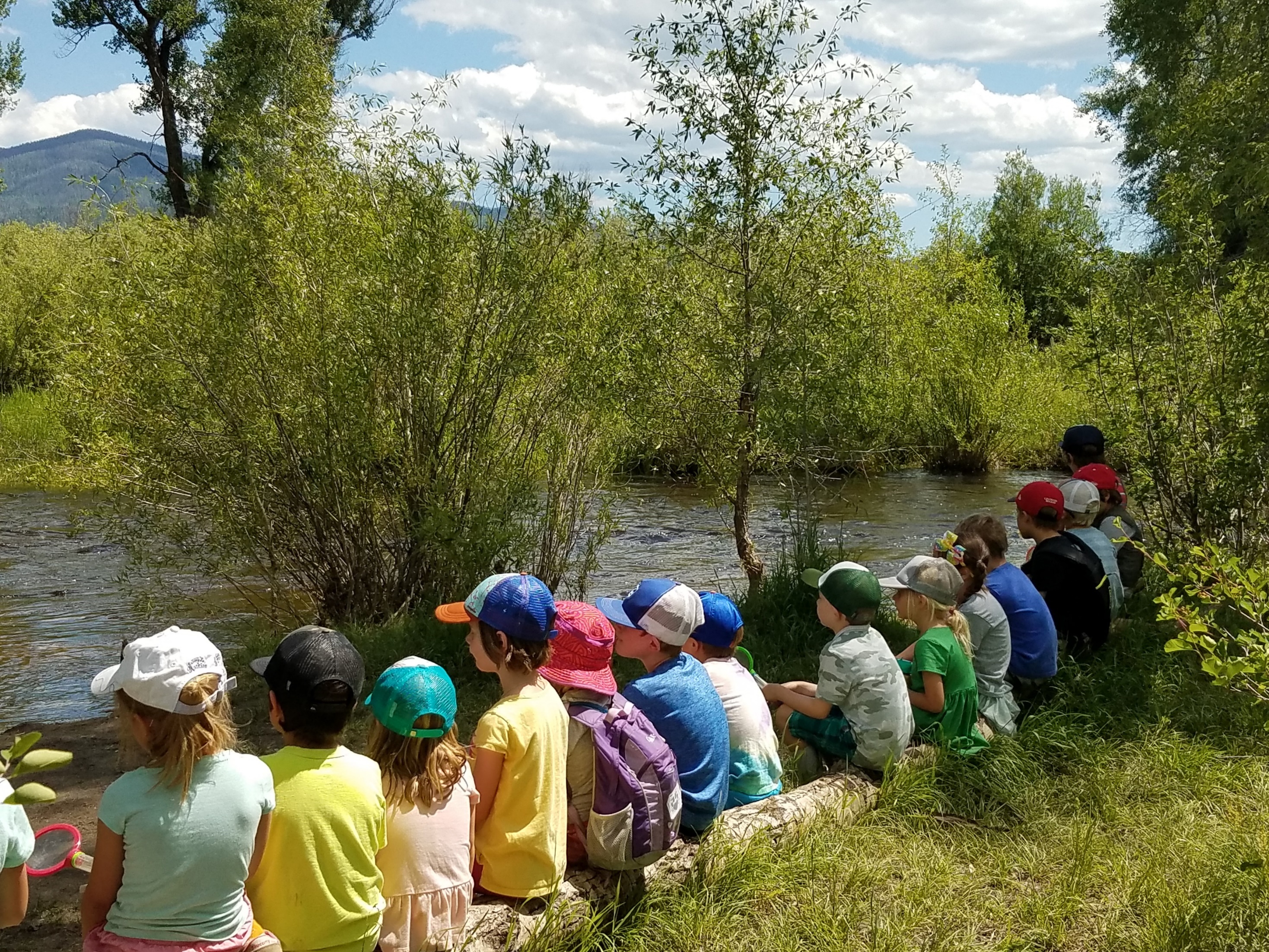 “Colorado’s first statewide education action plan designed to support the Water Plan’s goal of sustainable water by 2050.”
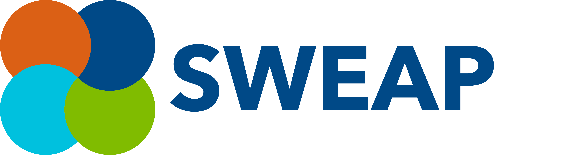 JAYLA POPPLETON
Executive Director, Water Education Colorado
TODAY’S OUTLINE
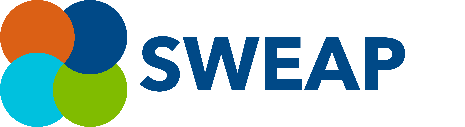 A brief overview of what this presentation will cover…
HOW CAN 
I GET INVOLVED?
HOW DOES SWEAP WORK?
WHAT ARE THE NEXT STEPS?
WHY SWEAP?
There are many ways to participate based on your goals and resources.
Find out about the SWEAP timeline and how we’ll measure success.
We’ll discuss the need for SWEAP and how it was created.
Learn about the SWEAP framework and benefits to local  educators and communities.
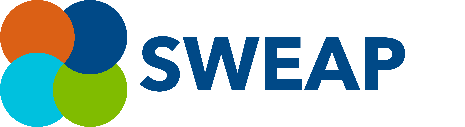 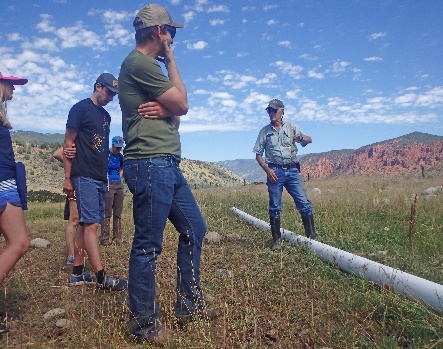 WHY SWEAP?
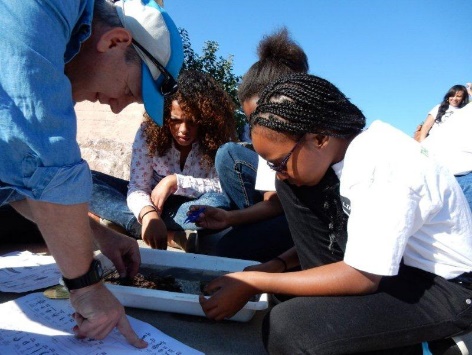 The Colorado Water Plan predicts a water supply shortfall of more than 500,000 acre-feet by 2050.
Colorado Water Plan
Chapter 9.5: Outreach, Education and Public Engagement

“To expand outreach and education efforts that engage the public to promote well-informed community discourse and decision making regarding balanced water solutions.”
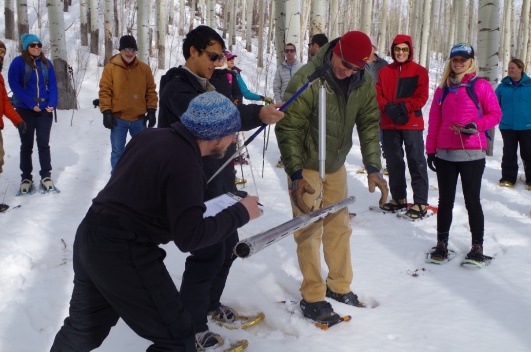 Empower Coloradans to take an active role in their communities and make informed decisions about critical water issues.
PEOPLE & PROCESS
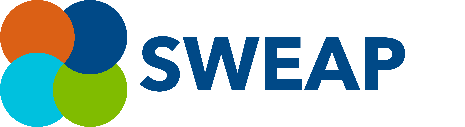 How SWEAP was created…
02
01
FUNDING
CONSERVATION IMPACT
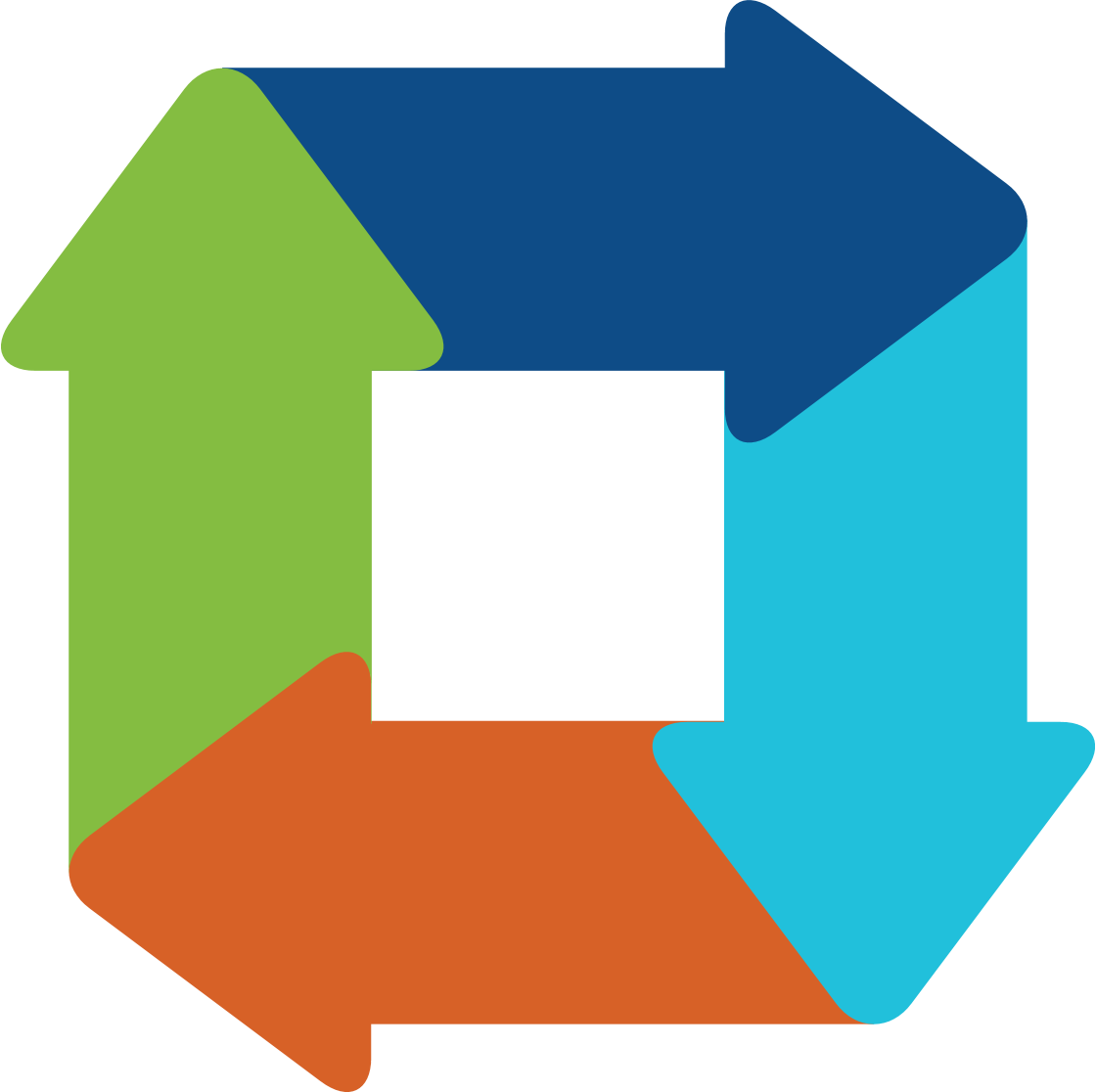 Colorado Water Plan Engagement & Innovation Grant
ThinkWater by USDA
Collaborative process
Situational analysis
Stakeholder interviews
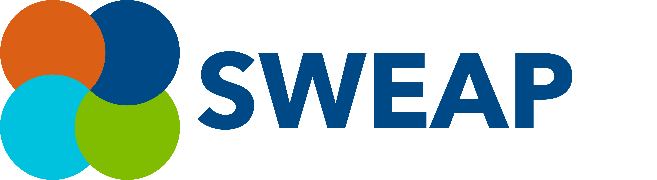 04
03
THE COALITION
STRATEGIC PLANNING
PEPO
NGOs
Government
Universities
Water Educator Network
Vision/Impact
Outcomes/Goals
Strategies
Actions
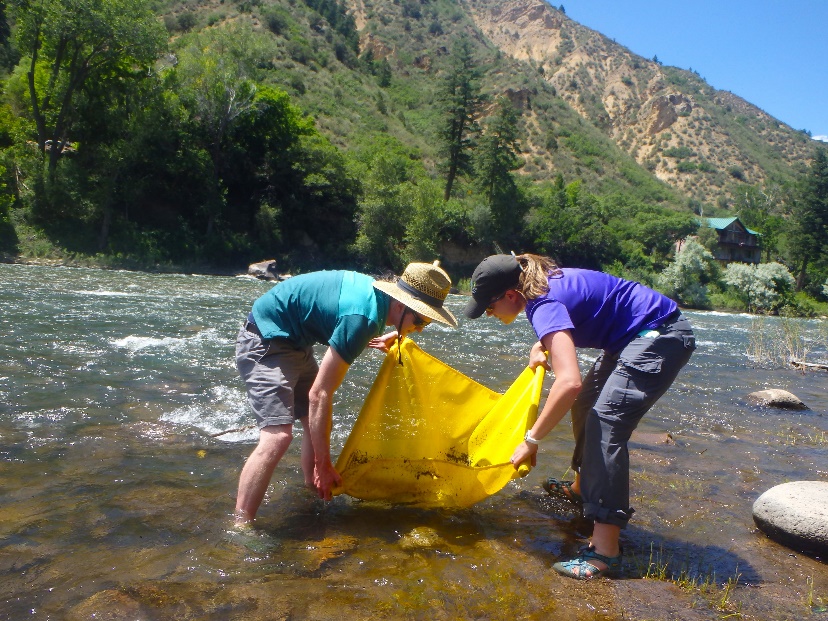 First-of-its-kind 
5-year plan
CO-specific
HOW DOES SWEAP WORK?
SWEAP Vision
Coordinated, well-funded, and impactful education, outreach, and public engagement achieving measurable objectives in water education by 2025 that contribute to sustainable water by 2050.
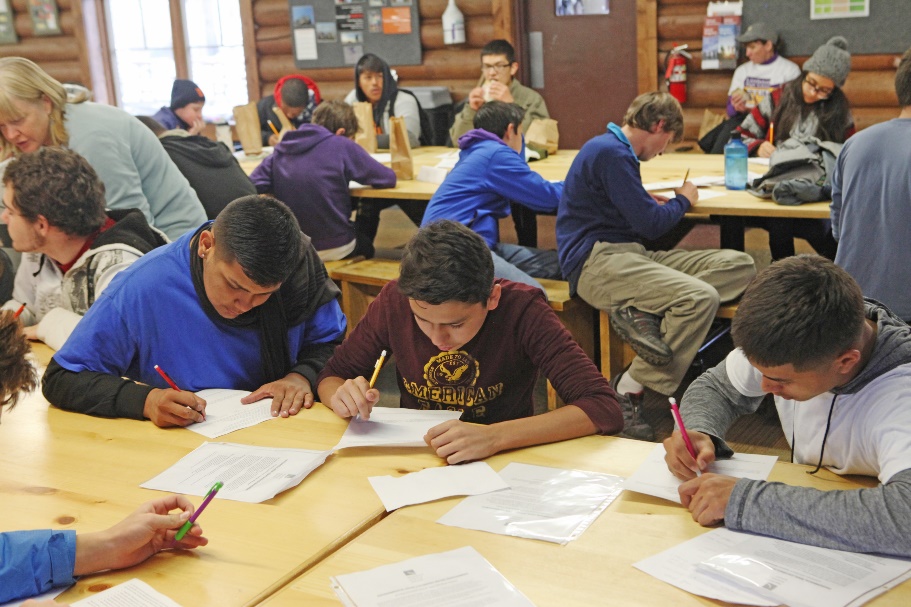 “
SWEAP strengthens local and regional water education activities through a shared vision that will advance Colorado’s Water Plan.
SWEAP Impact
By 2025, Coloradans are engaged in well-informed community discourse and decision-making regarding balanced water solutions, and are empowered to take thoughtful action regarding critical water challenges facing the state and their communities.
“
EDUCATION CONTINUUM
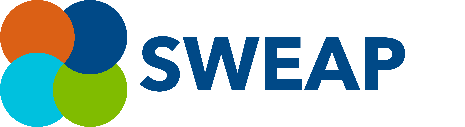 Types of SWEAP outcomes and related disciplines…
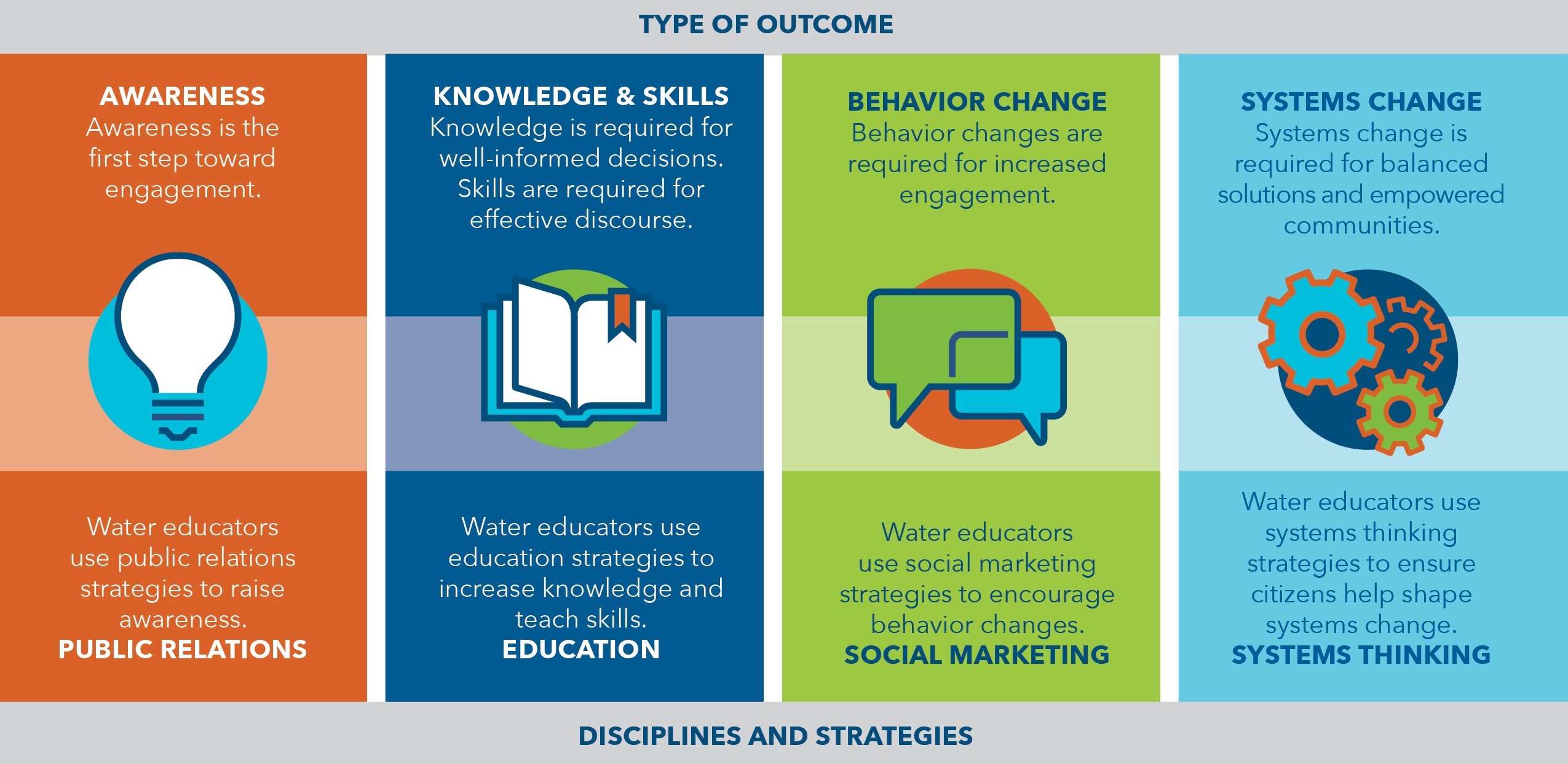 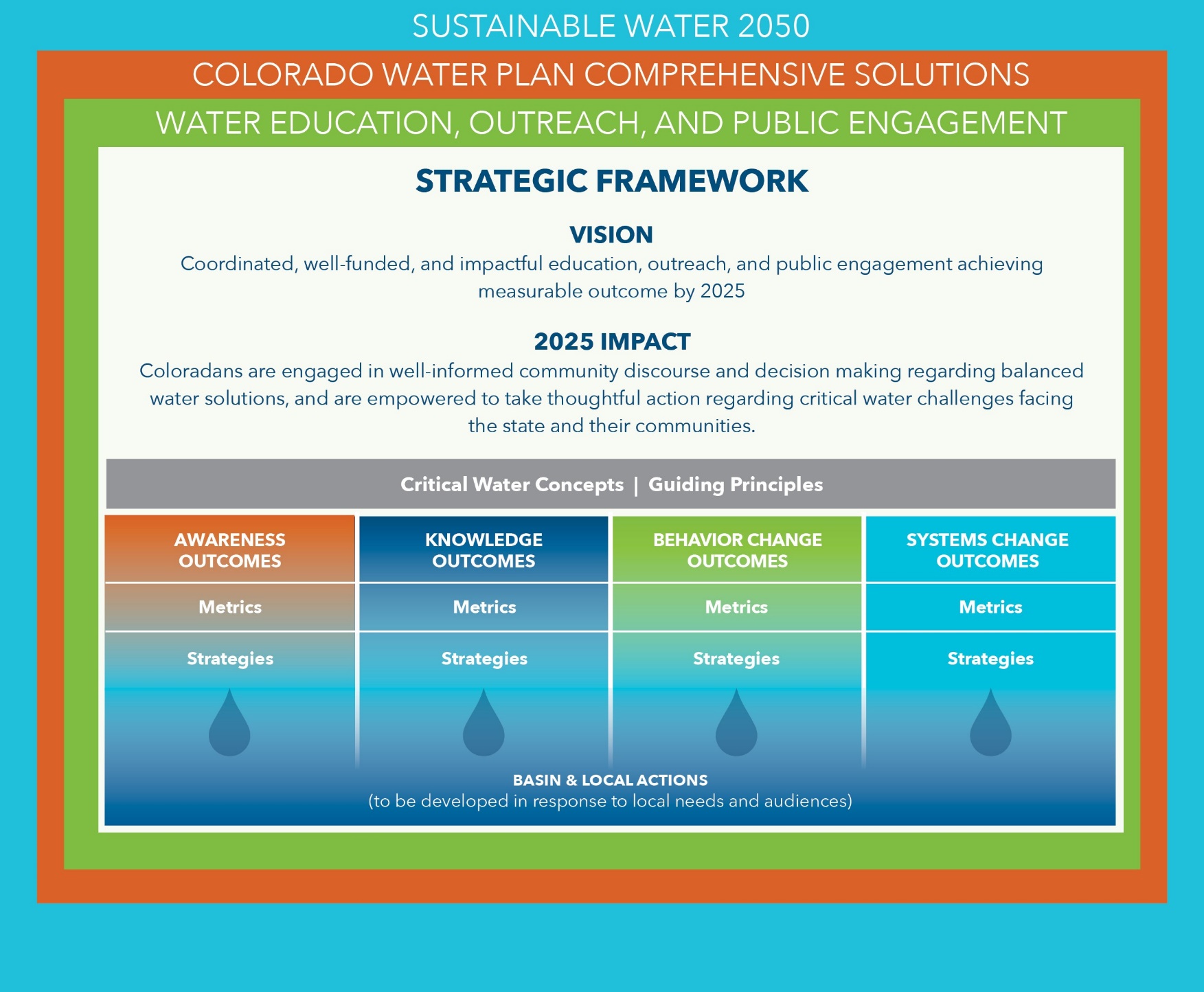 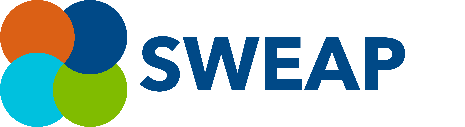 SWEAP FRAMEWORK
The strategic framework is the backbone of SWEAP…
“With a shared vision, guiding principles, and a core set of shared outcomes, individual actions will achieve the greatest possible impact – both locally and statewide.”
SAMPLE OUTCOMES
2
3
4
1
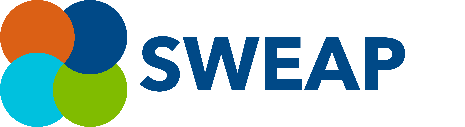 Some examples of the 10 SWEAP outcomes…
AWARENESS
The proportion of Coloradans (in each river basin) who can identify how water supports their quality of life, as well as the threats to and potential solutions for a sustainable water supply, increases.
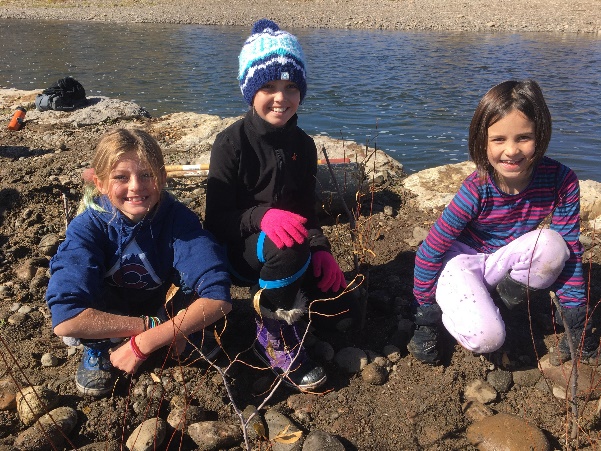 KNOWLEDGE & SKILLS
The proportion of Coloradans (in each river basin) who can articulate at least three “critical water concepts,” increases.
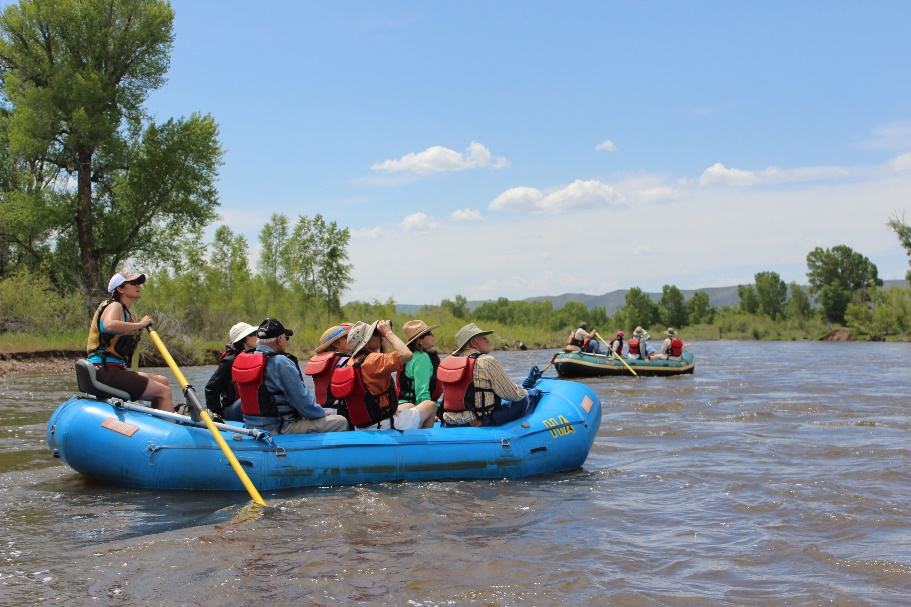 BEHAVIOR CHANGE
Participation in community discourse and decision processes about water at the state, regional and local levels increases.
SYSTEMS CHANGE
Where relevant, local and state policies and practices are supportive of advancing statewide water literacy.
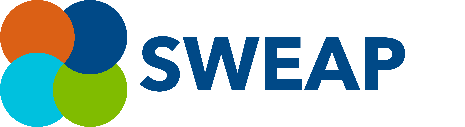 HOW CAN I GET INVOLVED?
Organizations and individual educators will develop actions to meet the unique needs and interests of their communities, while also contributing to the shared outcomes identified in SWEAP.
No one is expected to address every outcome or embrace every strategy.
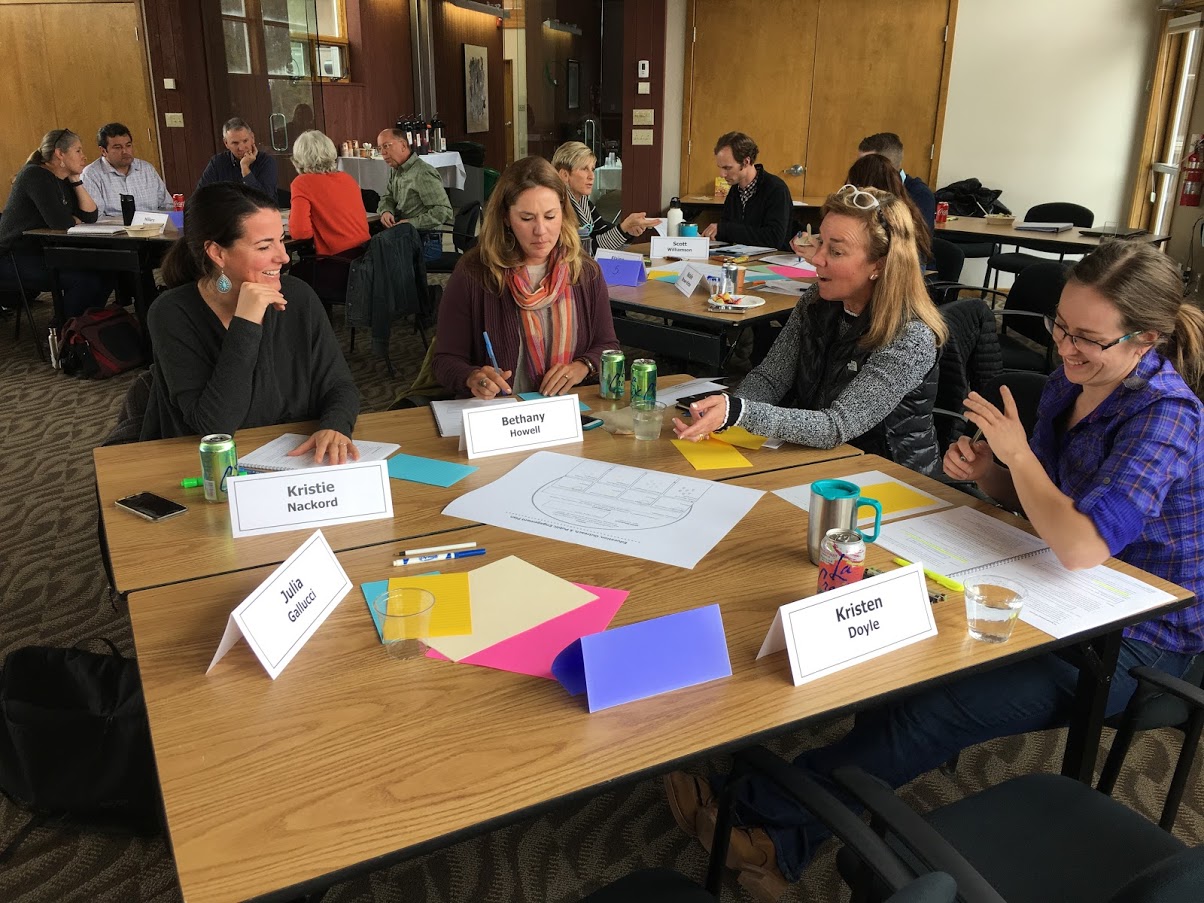 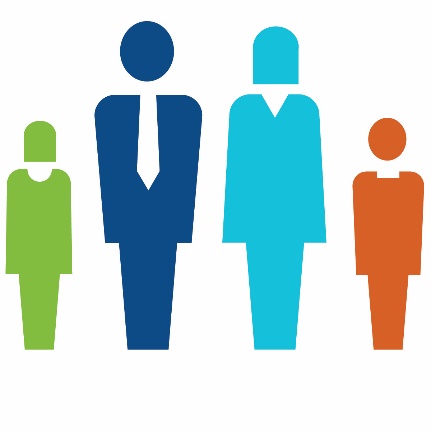 SWEAP bridges water education gaps across the state by supporting and expanding educator reach.
UTILIZING SWEAP
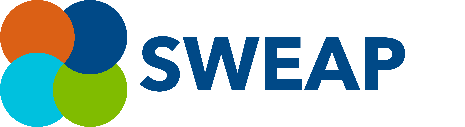 What each group can do to participate…
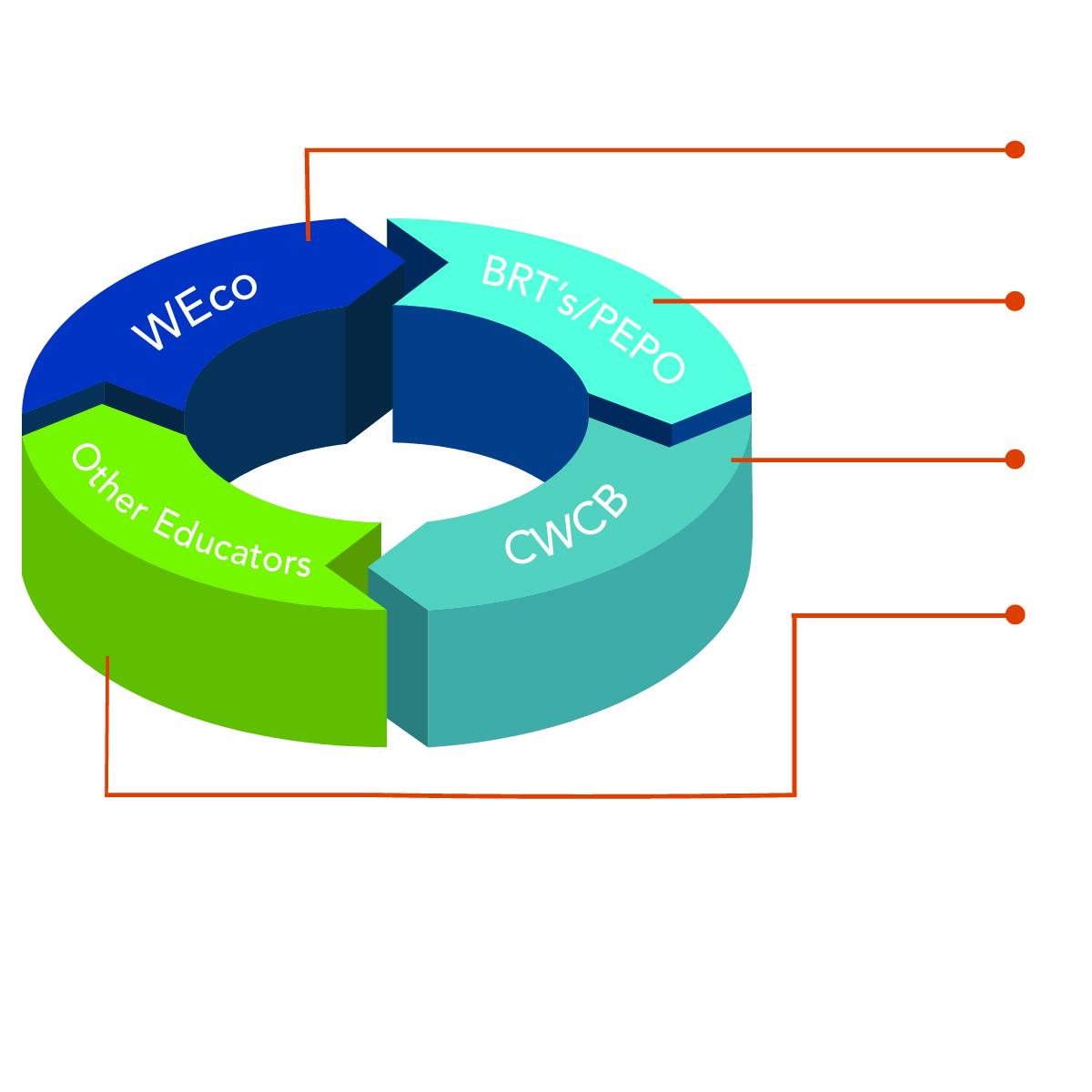 Guide a focused statewide strategy; offer resources and support
Education Action Plans and BIP updates
Colorado Water Plan updates
Identify alignment, contribute to state strategy, amplify efforts, share resources
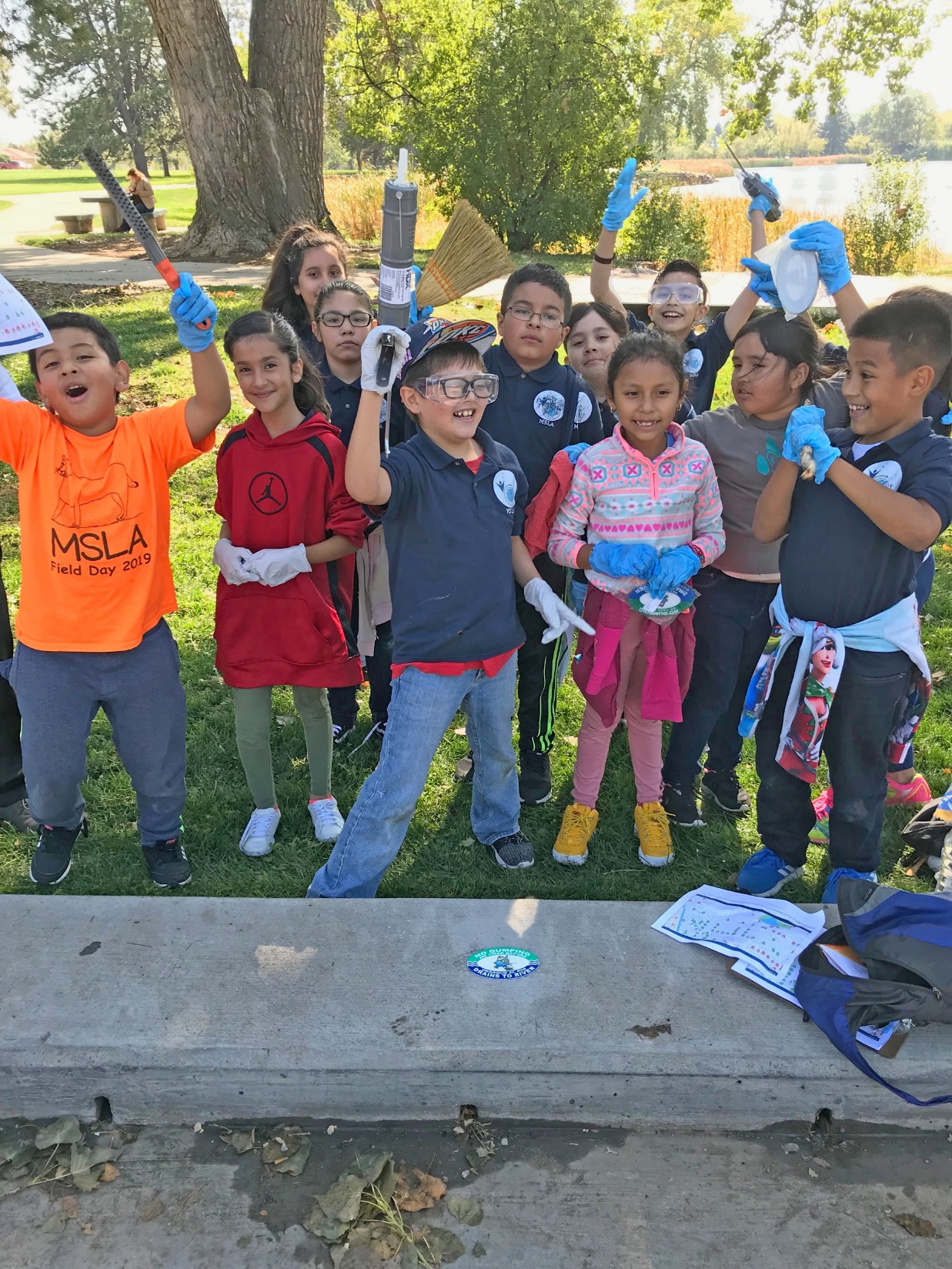 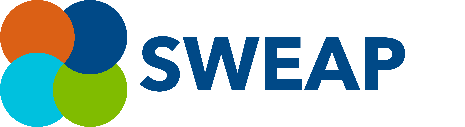 WHAT ARE THE NEXT STEPS?
SWEAP Timeline
Jul-Dec 2020: Develop resources
Nov. 2019: Final CWCB Presentation
Jan-Mar 2020: Launch SWEAP
Apr-Jun 2020:     On-boarding; Baselines
MEASURING SUCCESS
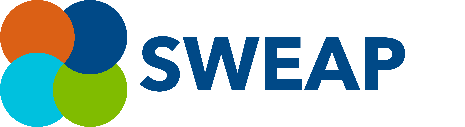 Here’s what you can do to help move the needle…
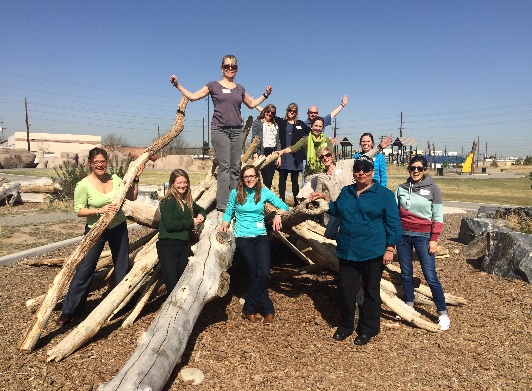 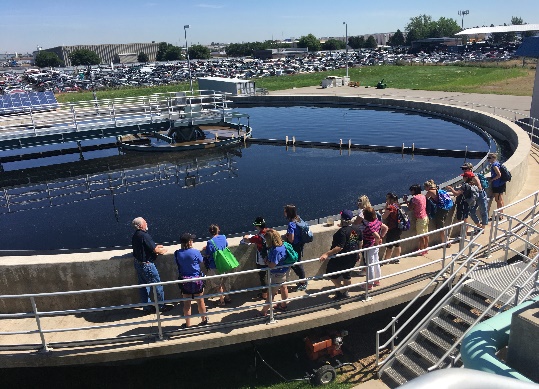 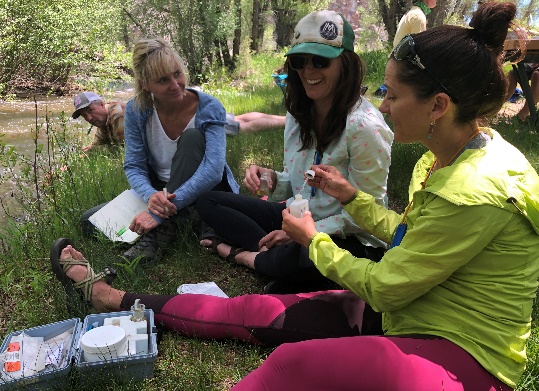 Learn
Support
Participate
Visit the SWEAP website: www.wateredco.org/sweap. Download the SWEAP Executive Summary or read the Full Plan.
Please consider submitting an endorsement on behalf of your organization to demonstrate your commitment to SWEAP.
We invite you to start implementing SWEAP right now! Let us know what you’re doing so we can track efforts statewide.
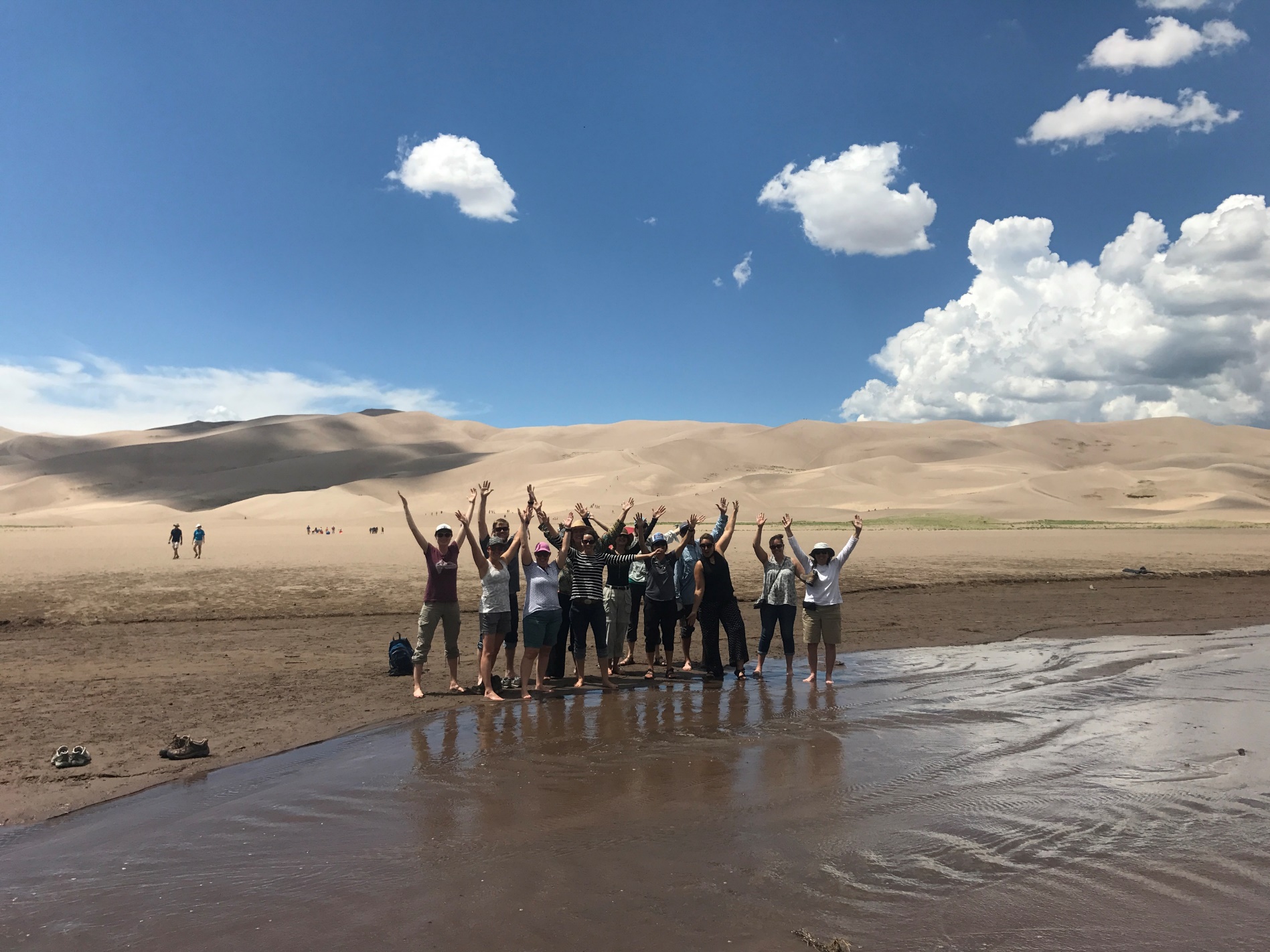 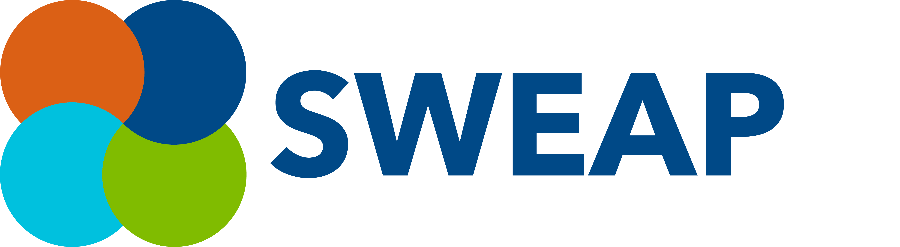 Let’s work together on this!
Jayla Poppleton, WEco E.D.
Jayla@wateredco.org   I   720-325-1448

Scott Williamson, WEco Ed/Outreach Coord.
Scott@wateredco.org   I   303-377-4433

Rob Buirgy, SWEAP Coordinator
Rob@wateredco.org   I   970-690-4655
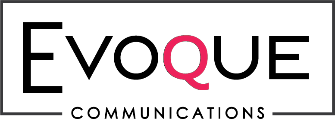 Presentation created by: